Simulations of typical transceivers configurations based on VPI measurements
External modulation setup
Exported curves
AIT, NAVOLCHI, October 2014
1
External Modulation scenario setup
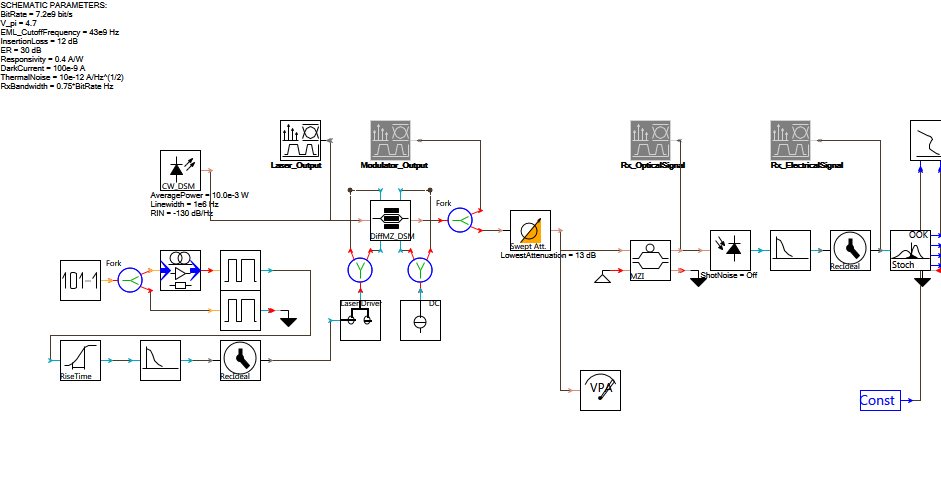 AIT, NAVOLCHI, October 2014
2
Set of critical parameters
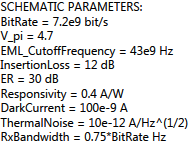 AIT, NAVOLCHI, October 2014
3
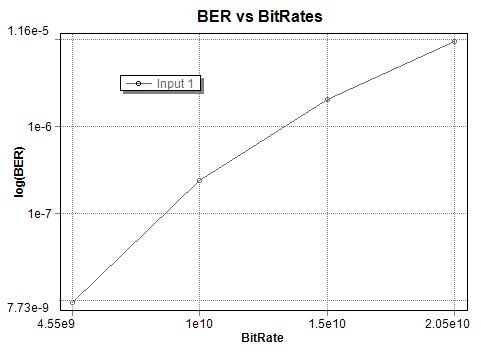 AIT, NAVOLCHI, October 2014
4
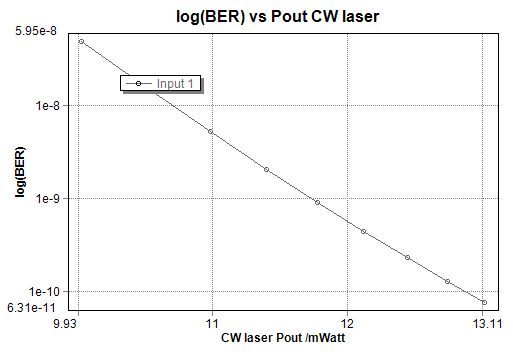 AIT, NAVOLCHI, October 2014
5
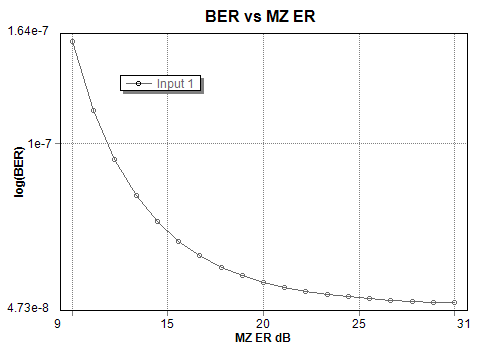 AIT, NAVOLCHI, October 2014
6
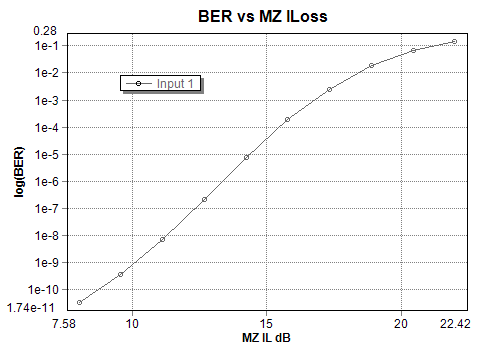 AIT, NAVOLCHI, October 2014
7
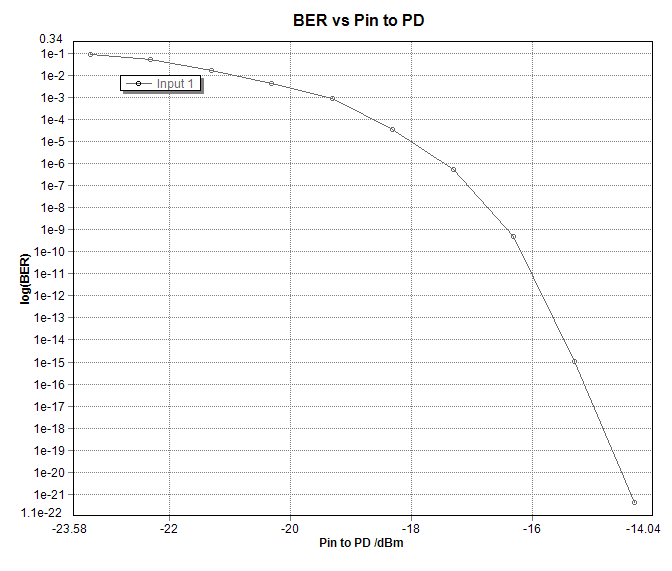 AIT, NAVOLCHI, October 2014
8
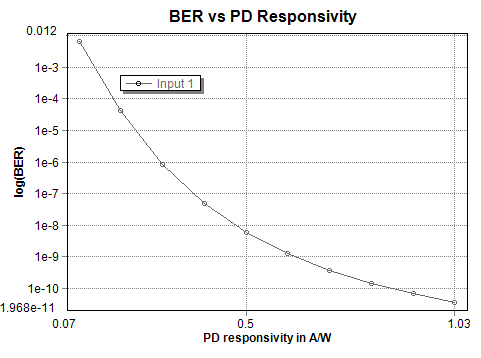 AIT, NAVOLCHI, October 2014
9
Action items for all partners
WP7 PR
Dissemination activities (papers in conferences, journals, etc.)
Exploitation activities (Theses, patents, etc.)
Promotion activities
Deadline: 7/10/2014
AIT, NAVOLCHI, October 2014
10